Simply Typed lambda calculus
Principle of Programming Languages
Baojian Hua
bjhua@ustc.edu.cn
Recap: Lambda calculus
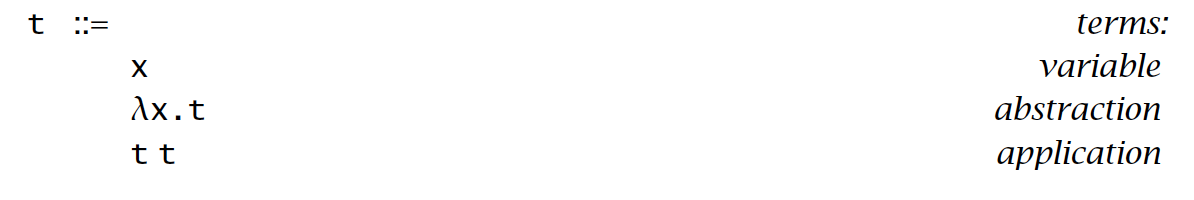 Why theory matters?
Some lambda code in Python:
lambda x: x
(lambda x: lambda y: x+y) (3) (4)
omega = lambda x: x (x)
omega (omega)
l = [1, 2, 3, 4]
print(list(map(lambda x: x*x, l))
Why theory matters?
Some lambda code in JavaScript:
(x) => x
((x) => (y) => x+y) (3) (4)
omega = (x) => x (x)
omega (omega)
let l = [1, 2, 3, 4]
l.map((x) => x*x)
Why theory matters?
Some lambda code in Java (8.0 or later):
Id id = (x) -> x;
id.id (3);
(x) -> (y) -> x + y; ???
omega ???
omega (omega) ???
Integer[] l = {1, 2, 3, 4};
Arrays.toList(l).forEach ((x) -> …);
Why theory matters?
Some lambda code in C++ (C++ 11):
auto id = [](int x) -> int {return x;}
(x) -> (y) -> x + y; ???
omega ???
omega (omega) ???
Typing
Function type
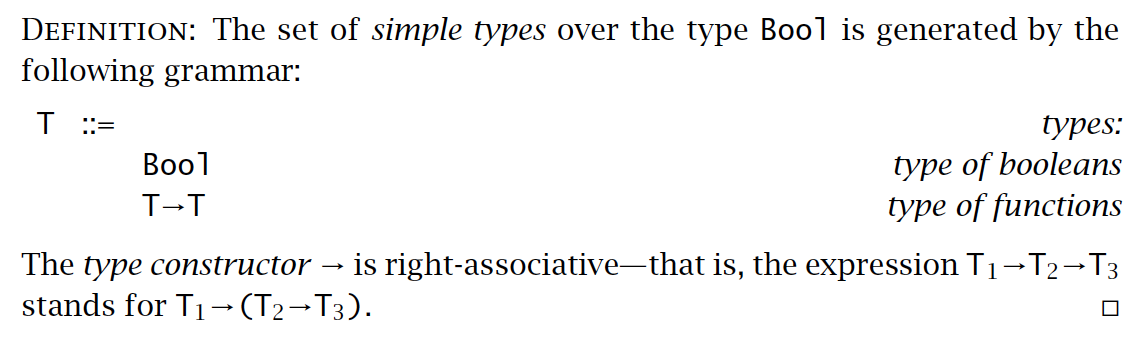 Examples:

Bool
Bool -> Bool
Bool -> (Bool -> Bool)
(Bool -> Bool) -> (Bool -> Bool)
Typing relation
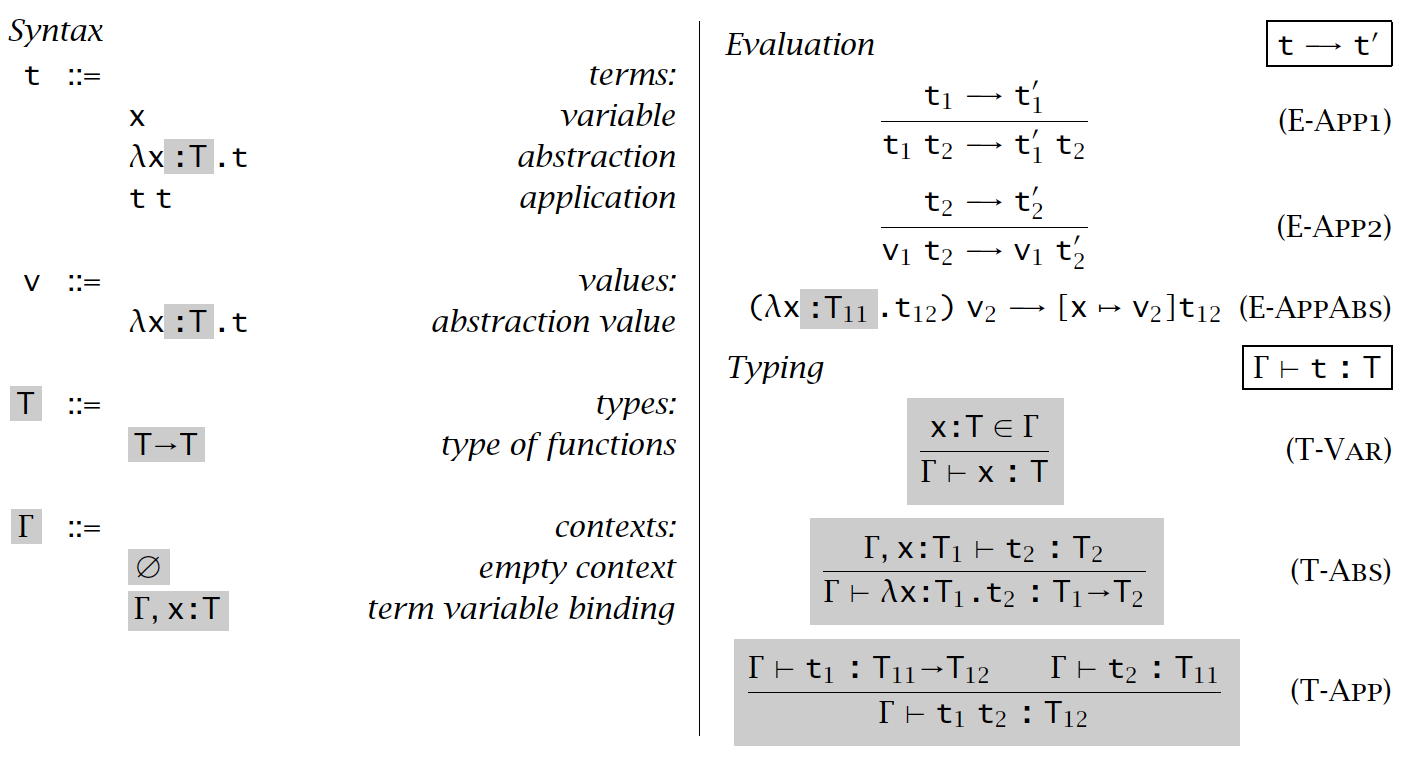 Derivations
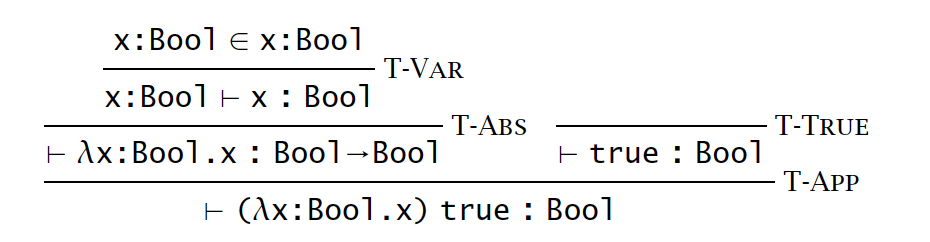 Type checking
Type checking
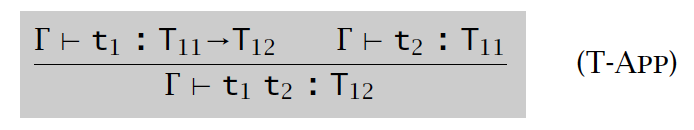 type t = 
  | Var of string
  | Lambda of string * tipe * t
  | App of t * t

type tipe =
  | Bool
  | Arrow of tipe * tipe

type env = (string * tipe) list
let rec check (g: env, t: t): Tipe = 
  match t with
    | Var x -> lookup (env, x)
    | Lambda (x, tipe, t) ->
       check(insert(g, x, tipe), t)
    | App (t1, t2) ->
       let left = check(g, t1) in
       let right = check(g, t2) in
         match left with
            | Bool -> error …
            | Arrow (ty1, ty2) -> …
Properties
Inversion lemma
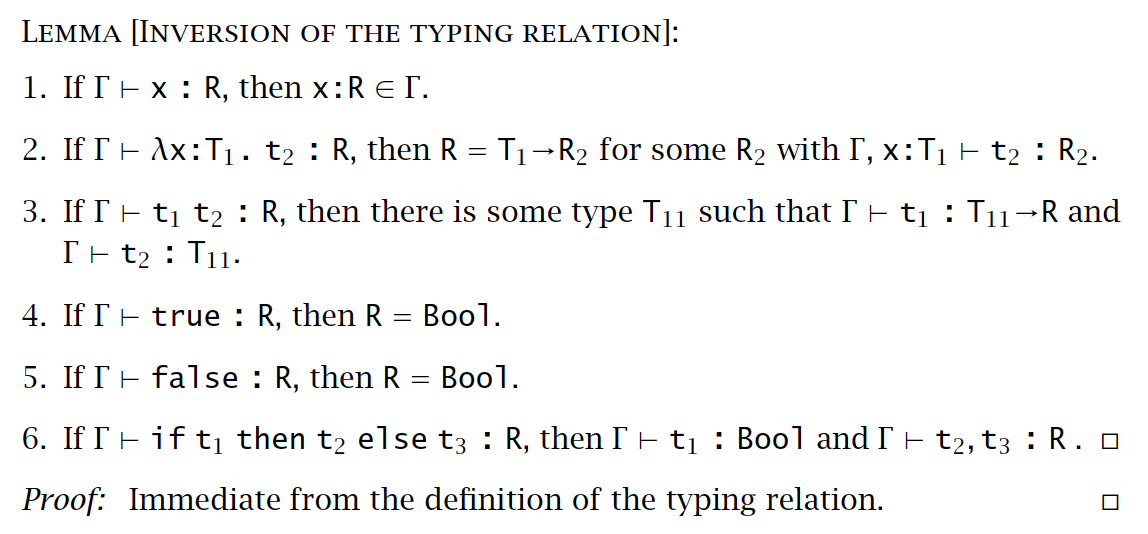 Uniqueness of types
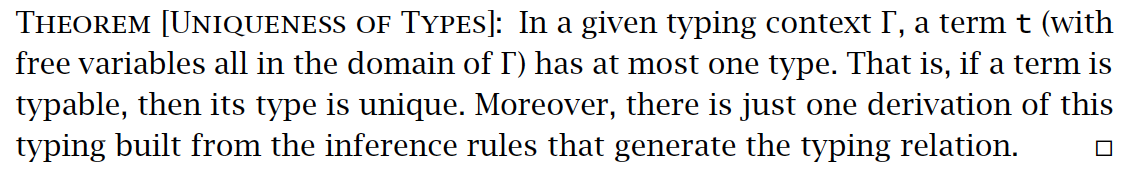 Safety = Progress + Preservation
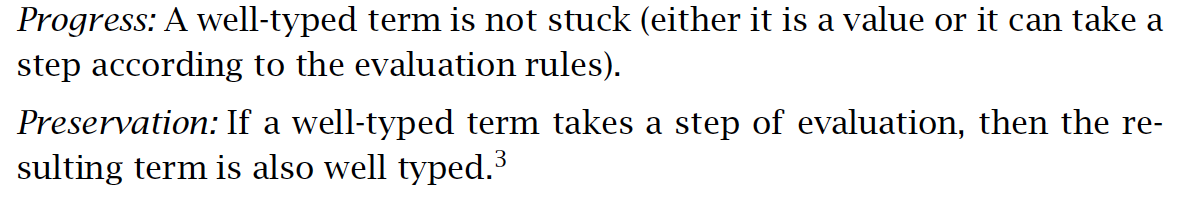 t1  -> t2 -> t3 -> t4  -> … 
:        :       :       :        :
T1     T2     T3    T4       …
Progress
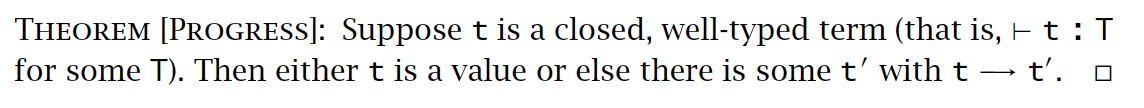 Proof. By induction on the typing relation t: T.
G |- x: T
G |- (lx:T1.t): T
G |- t1 t2: T, then t1: T1-> T and t2: T1
	apply induction hypothesis on t1: T1 and t2: T1.
Preservation
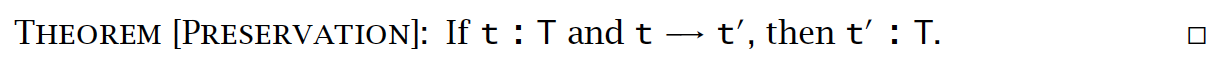 Proof. By induction on the typing relation t: T.
Leave as exercise.
Curry-Howard Isomorphism
Curry-Howard Isomorphism
A deep connection between Math (logic) and CS
by Curry 1958, and Howard 1980
Key observation: a proof of logic formulae is a program (vice versa)
Ex. P -> Q
P /\ Q
Curry-Howard Isomorphism
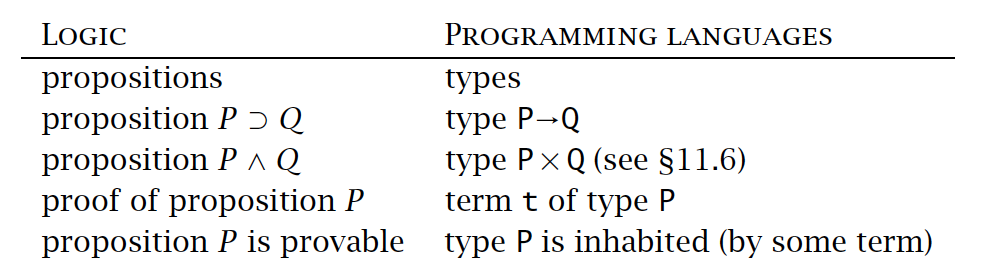 Erasure and Typability
Type erasure
Key insight: types are not needed during evaluation. 
Or, in compiler’s terminology, types are erased after type checking. 
At least for some statically typed languages, such as C.
But not for dynamical languages like Python or Java
Type erasure
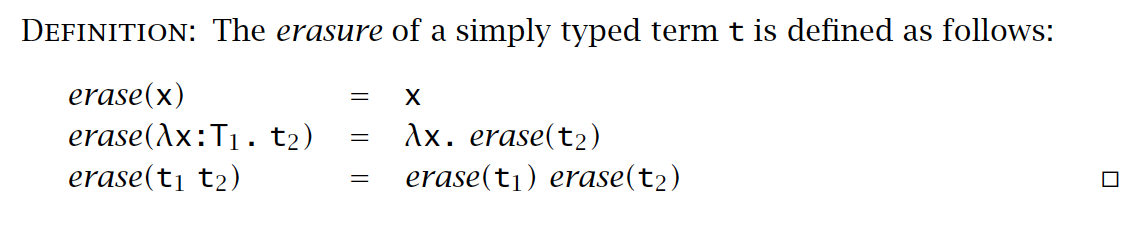 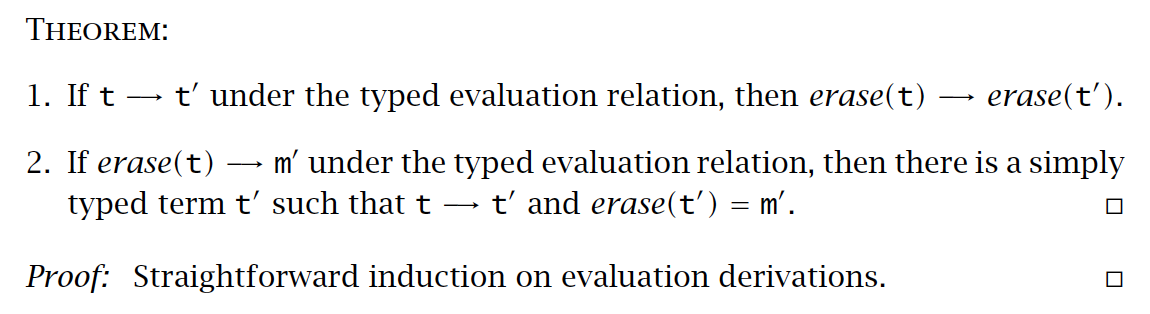 No FREE lunch
It should be noted that type system is a kind of constraints. 
E.x:  omega = lx. x x
can we assign a type to it?
safe
unsafe
types
more
advanced
types
Summary
Typing relation on lambda calculus
Can be performed by compilers via so-called type checking
Safety = progress + preservation
Deep connection with math via the Curry-Howard isomorphism